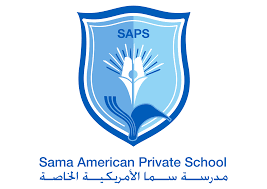 التربية الأخلاقيةالصف الثاني
اليوم:  الأحد
التاريخ :  10/ أكتوبر 2021م
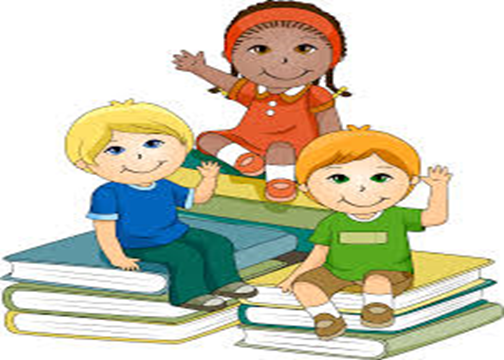 الدّرس :صباح الخير مدرستي
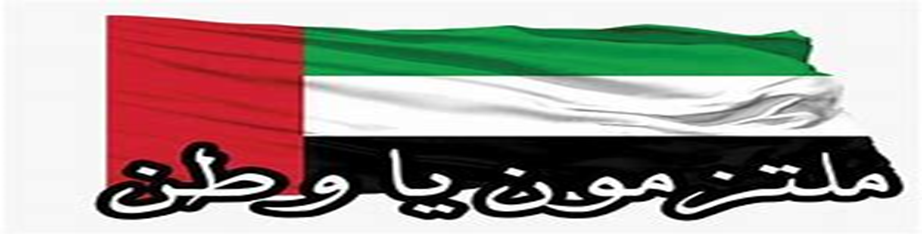 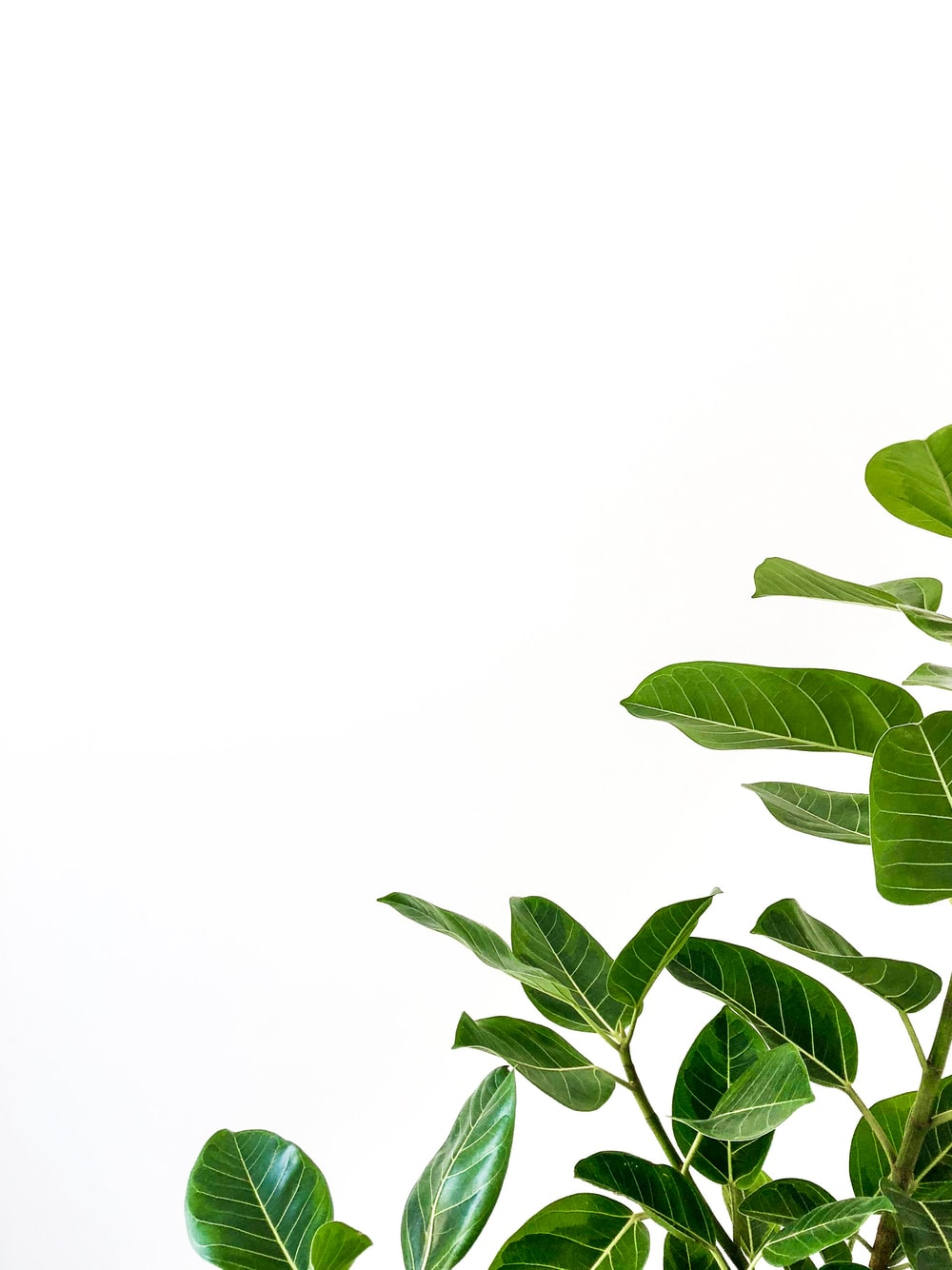 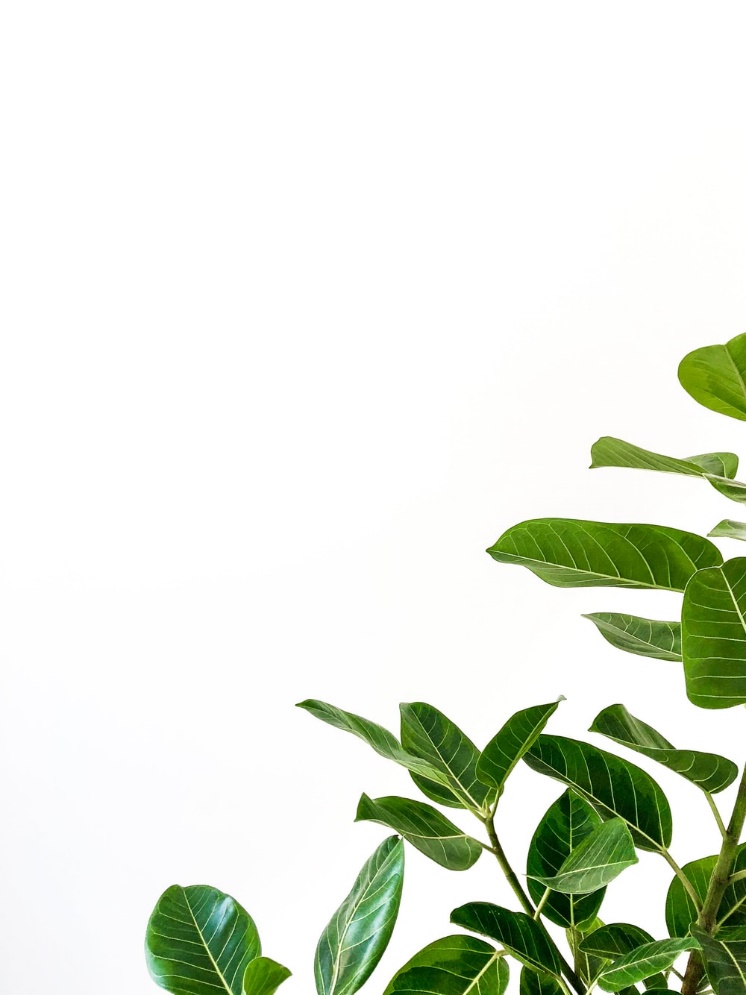 هيا يا ابنائي لنردد تحية علمنا عاليا بكل فخر وعز وإخلاص لهذا الوطن المعطاء
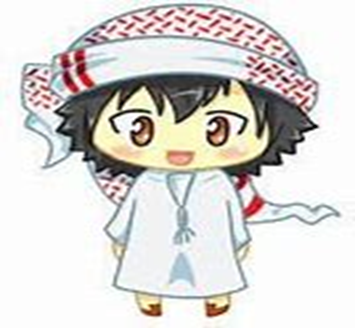 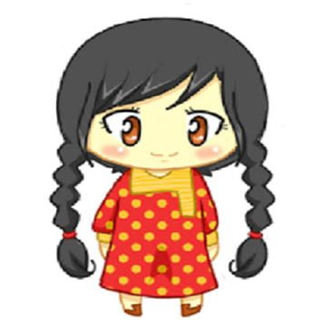 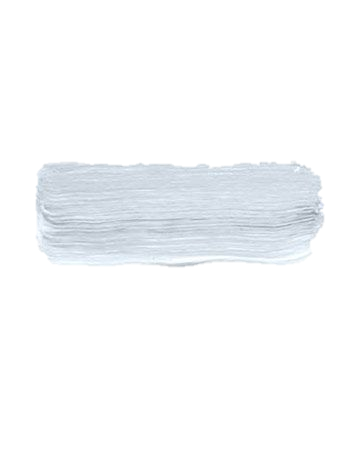 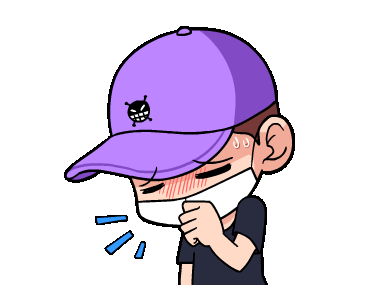 قَوانين الْصَّف
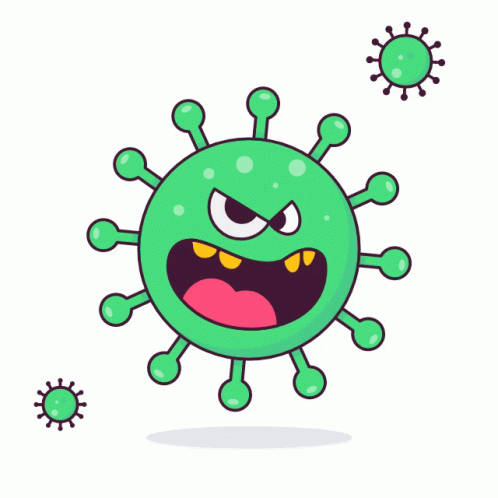 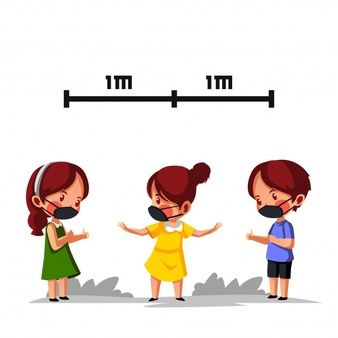 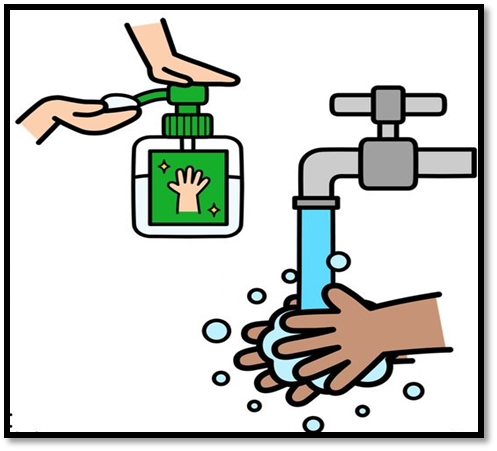 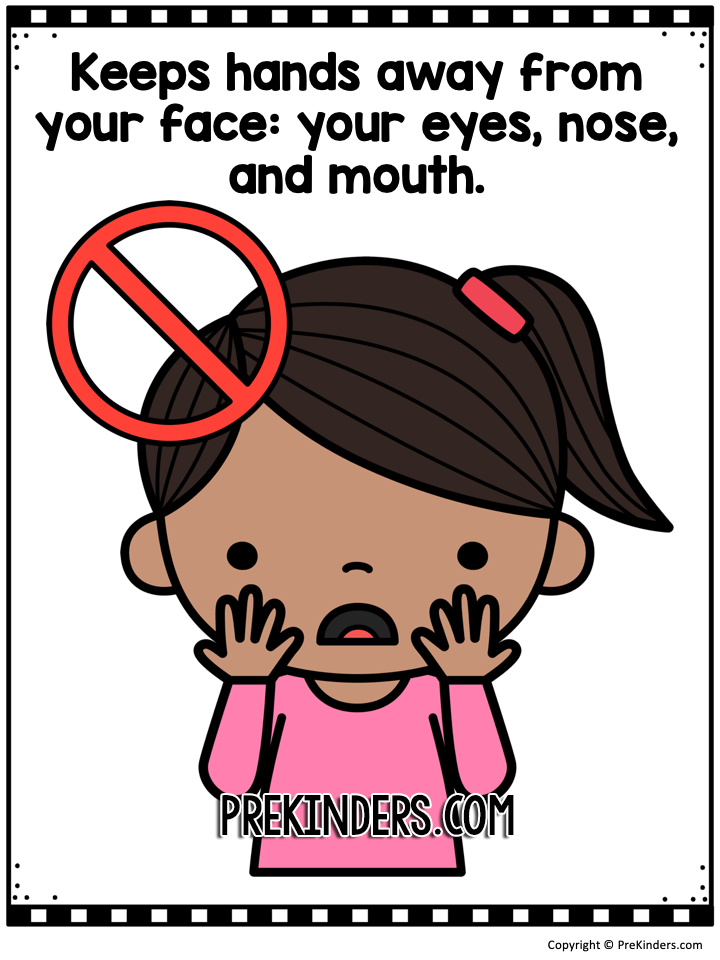 أُتْرك مسافة آمنة بينك وبين زَميلك.
لا تَضَع يَدك على وجهك أبدًأ قبل أن تغسلها.
اغسل يديك جيدًا وَعَقِّمها.
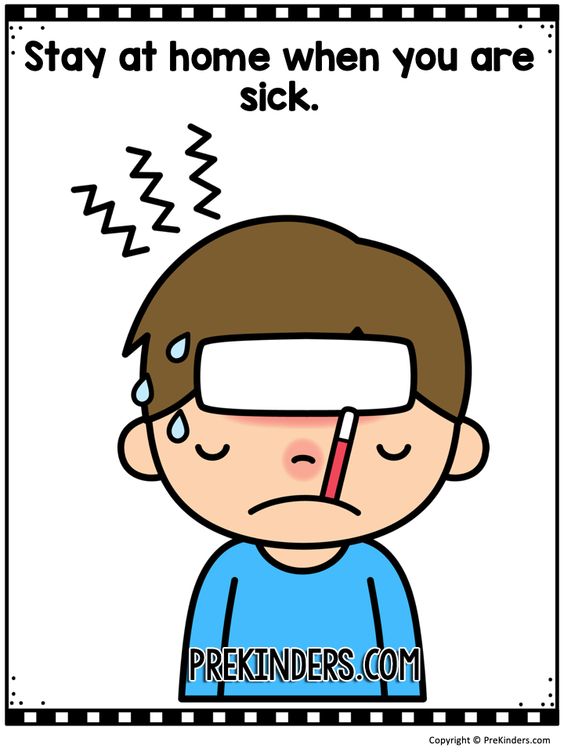 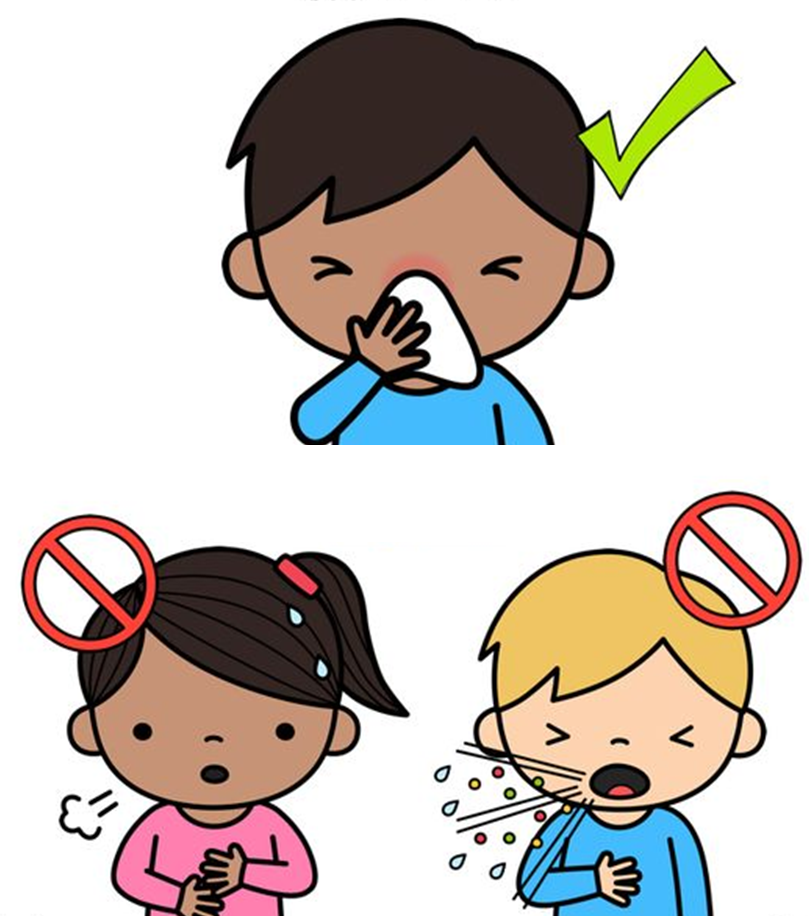 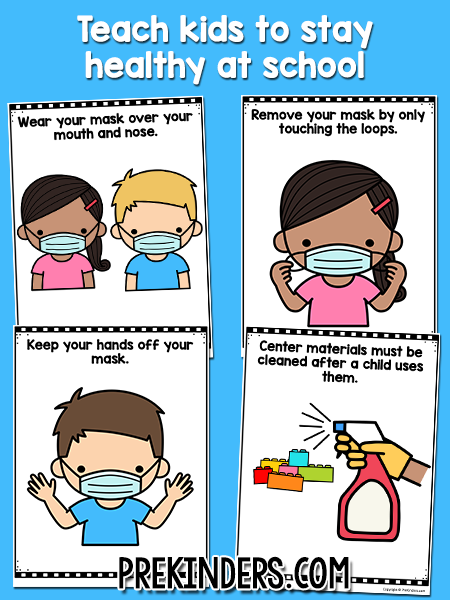 عِنْد شعورك بالتَّعب والحَرارة عليك البقاء في الْمنزِل.
عِند الْعطس 
اسْتخدم الْمنْديل.
أِلتِزِم بلِبْس الْكمامة.
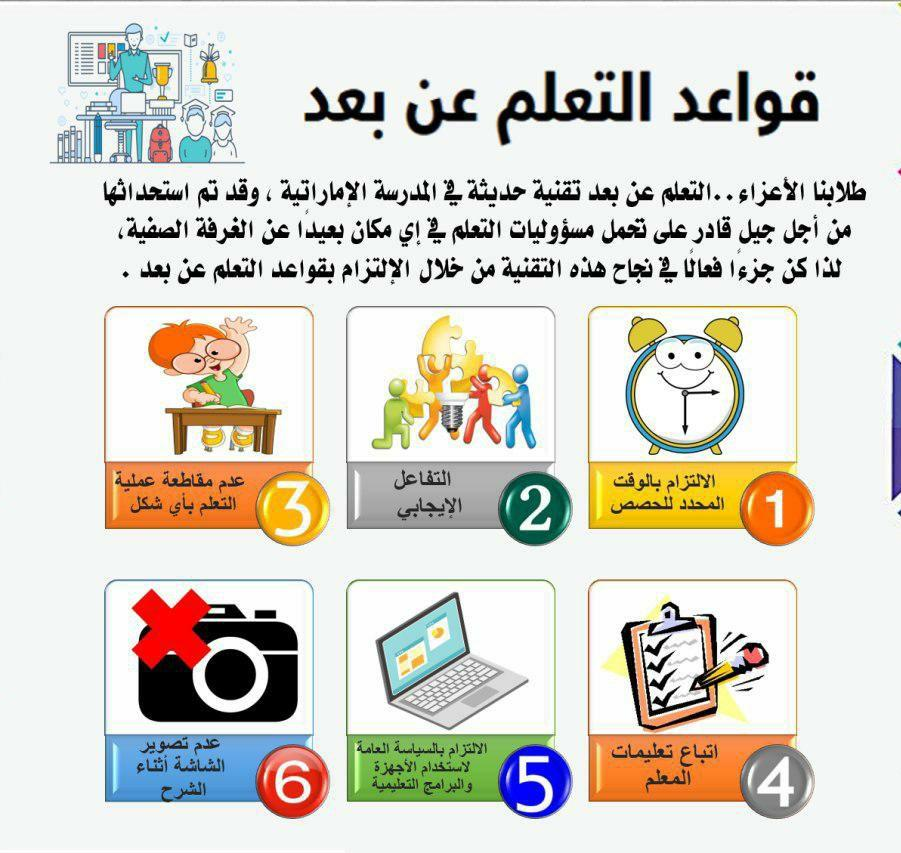 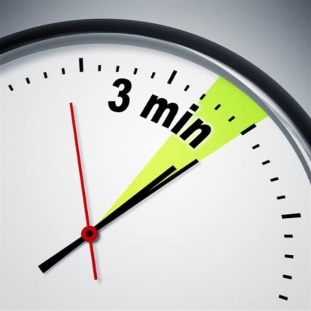 استراتيجية اتصل لتصل
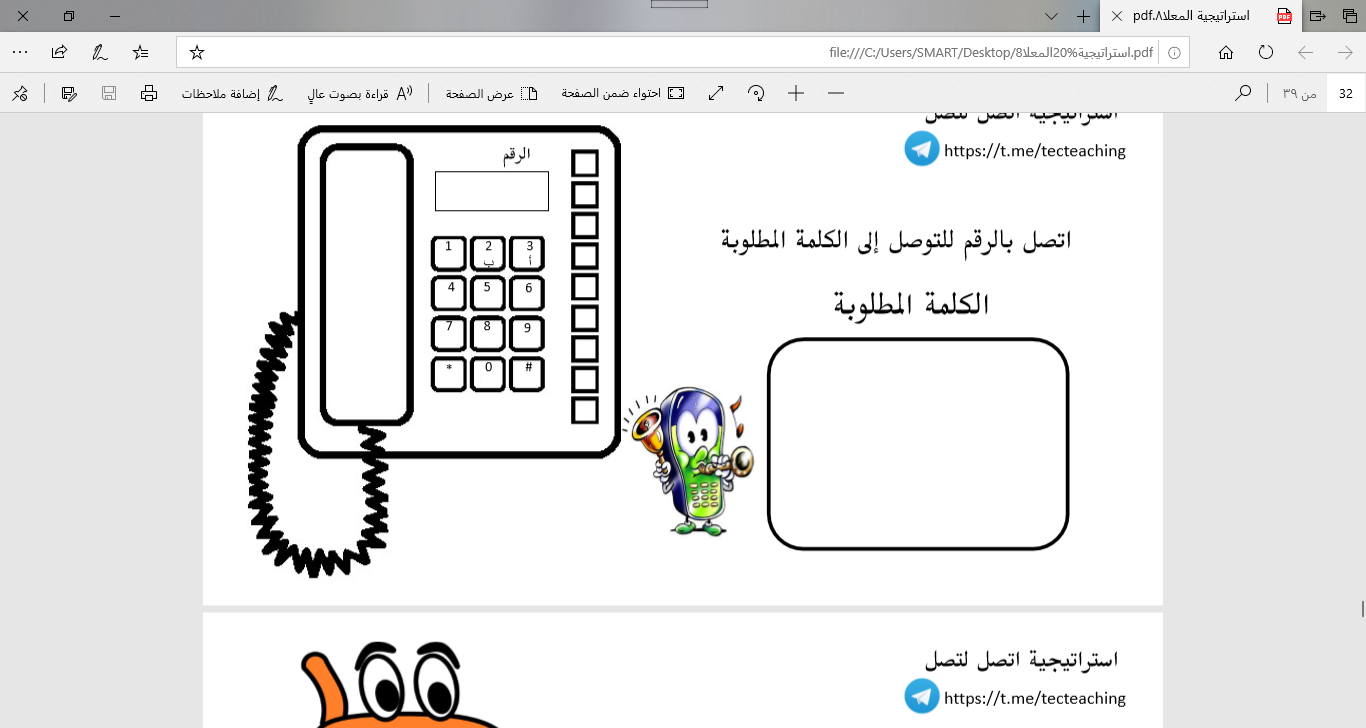 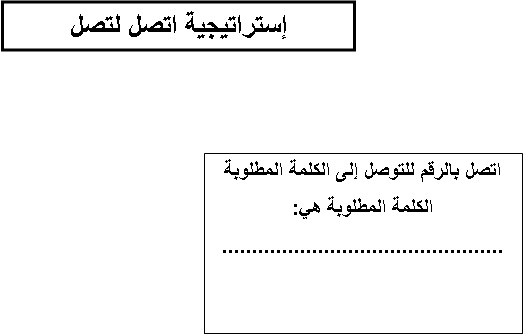 صباح الخير ............
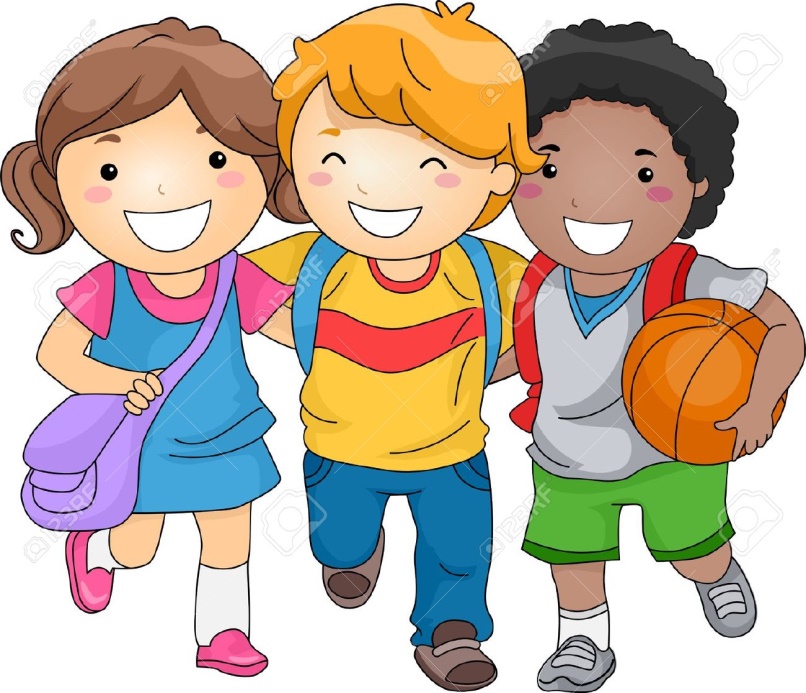 357896
2
ص
1ي
3م
5د
4 ق
6ي
8 س
7 ر
9ت
#
*ل
0 د
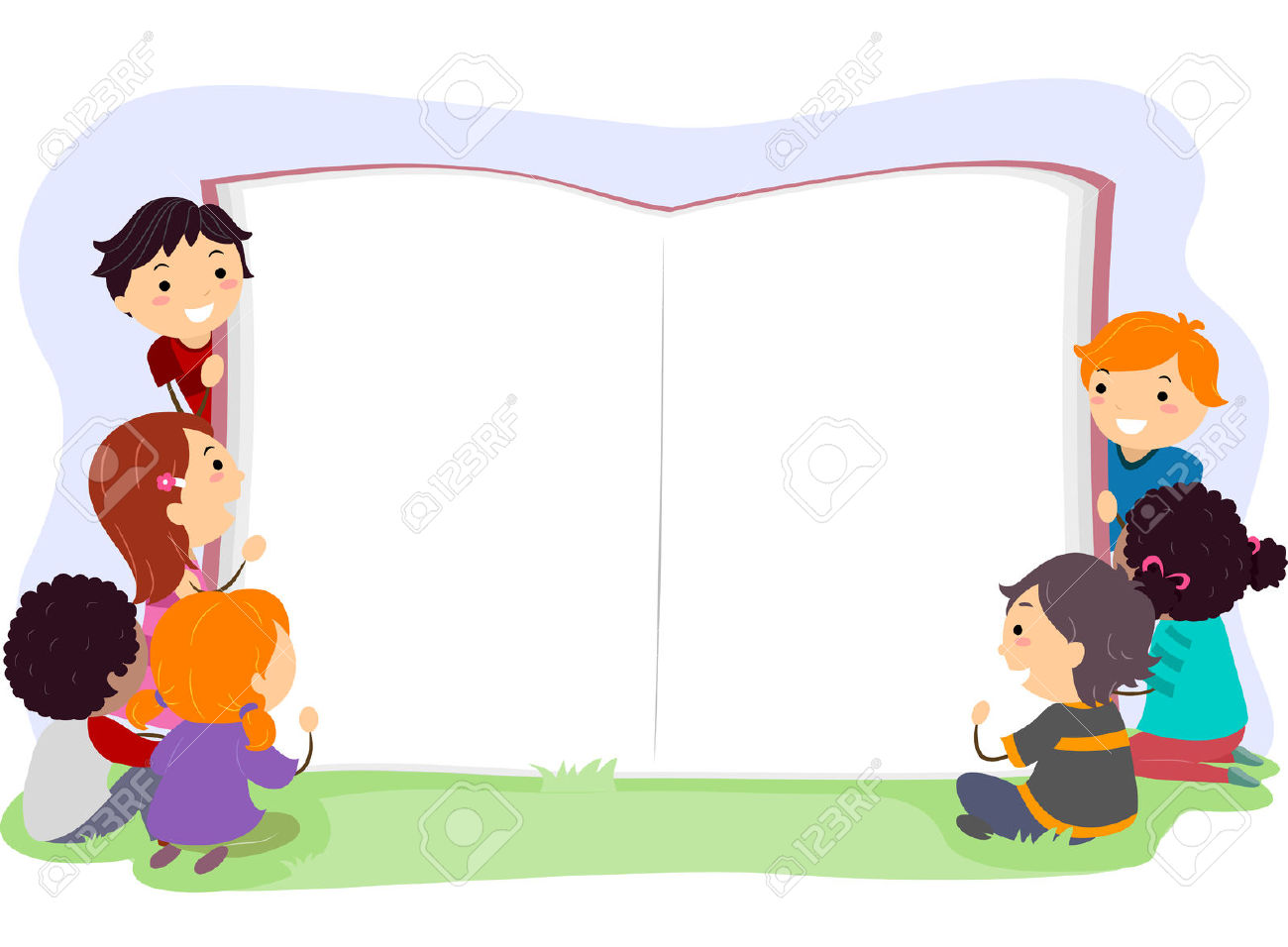 الفصل الدراسي الأول 
الوحدة الثانية :

الهوية الذاتية والعمل مع الآخرين
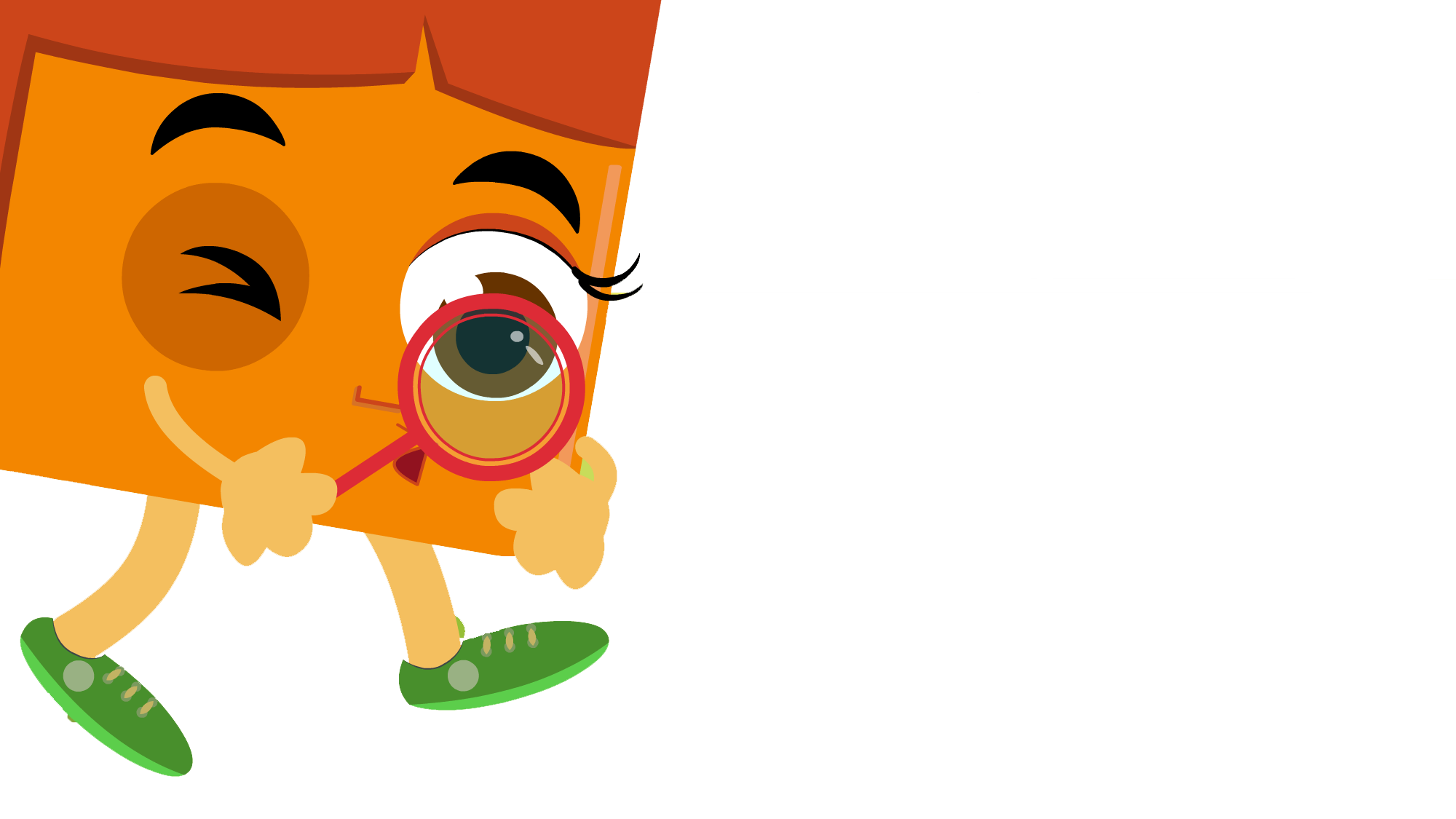 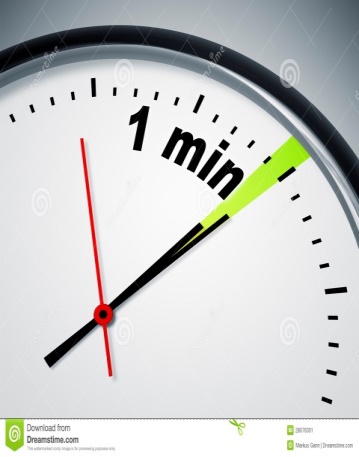 نواتج التعلم : 
أن يذكر دور المدرسة في حياة المجتمع .
أن يميز بين النشاطات التي نقوم بها في المنزل والتي نقوم فيها في المدرسة .
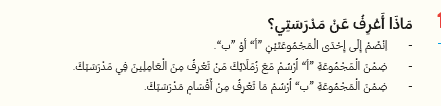 ب
أ
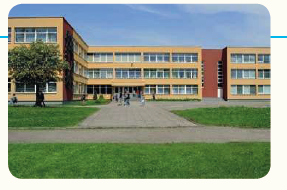 أ
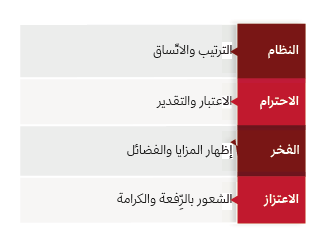 استنتج معاني المفردات التالية
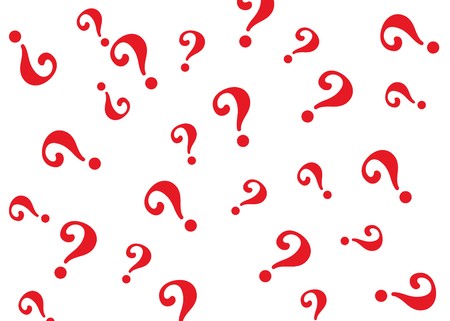 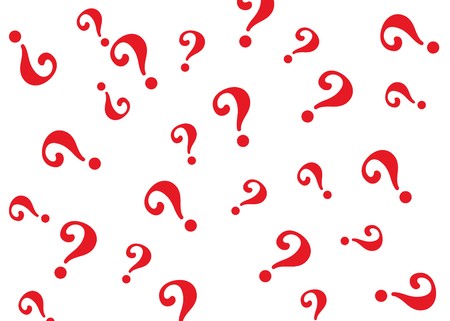 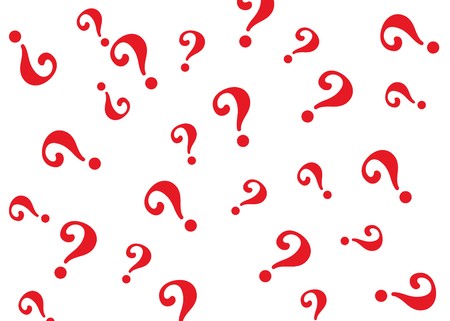 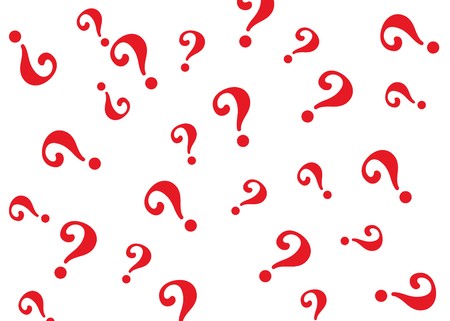 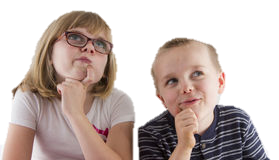 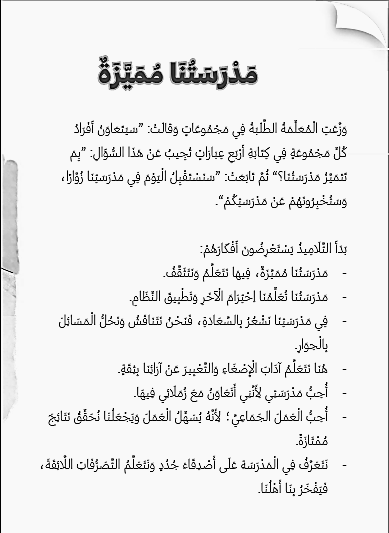 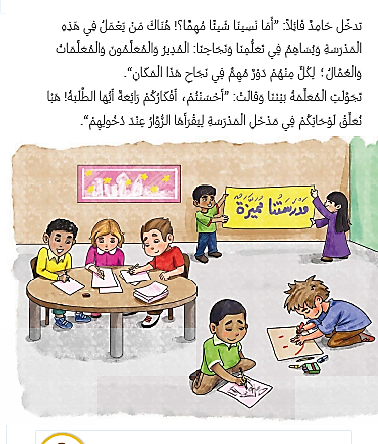 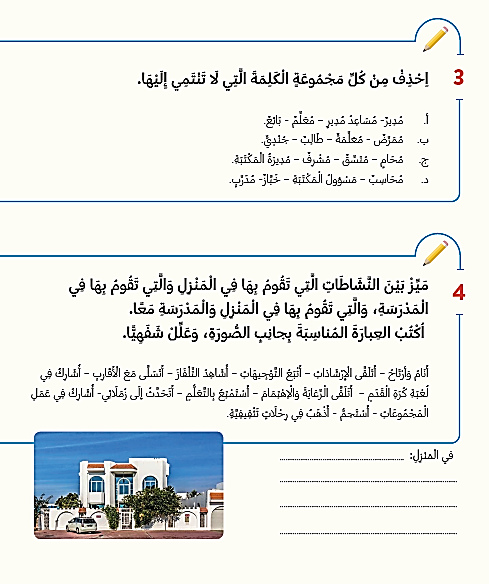 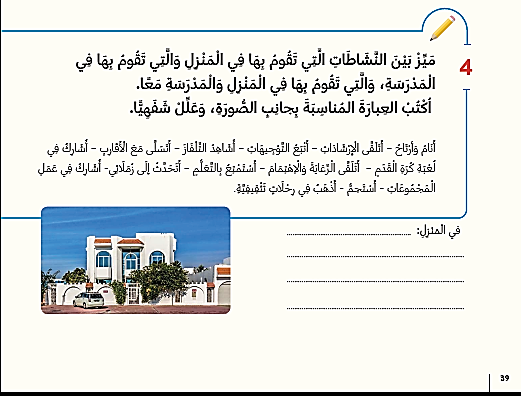 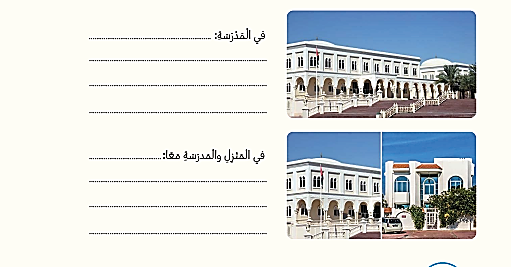 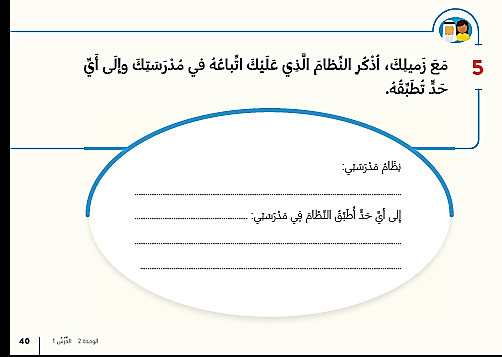 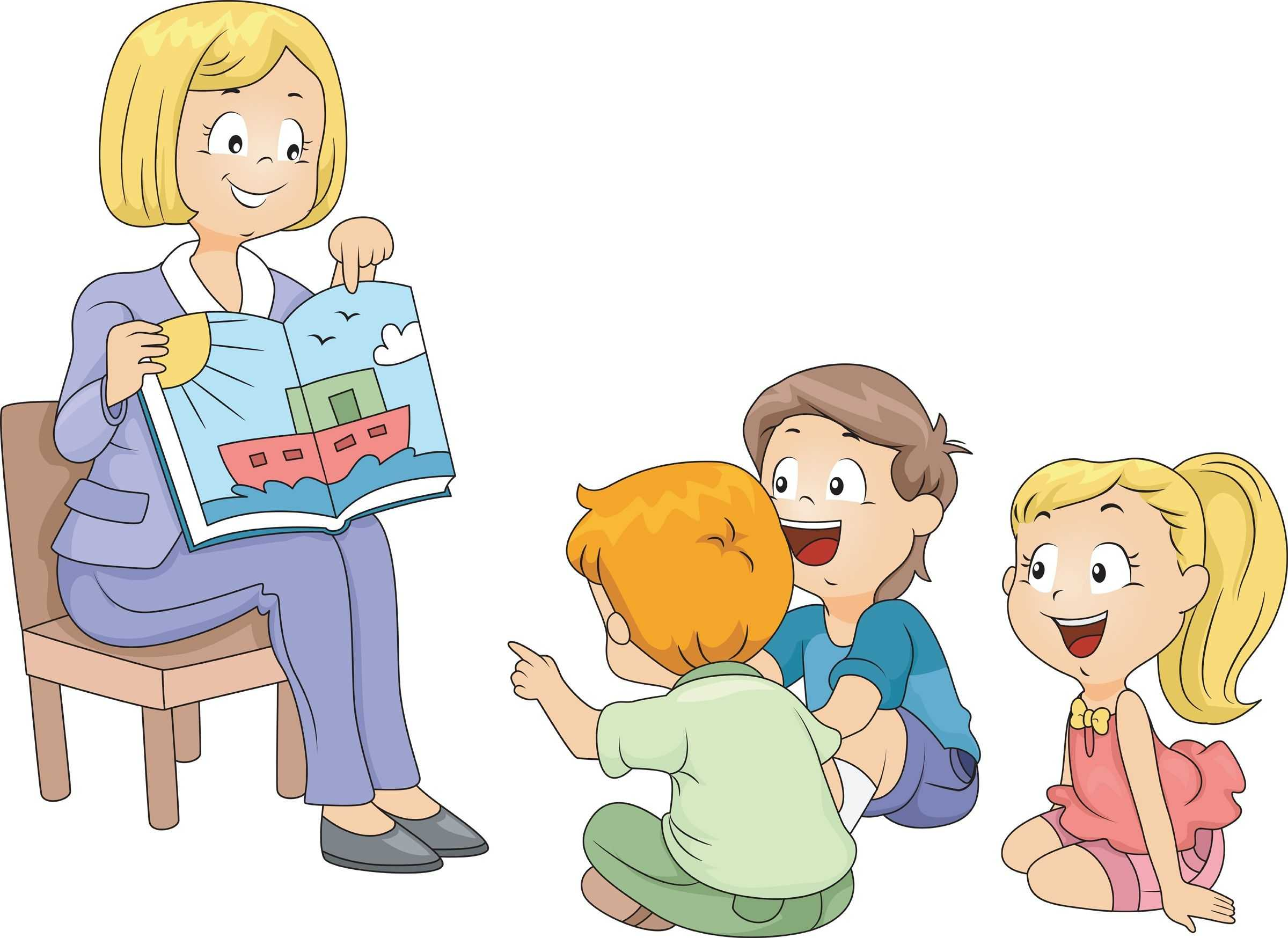 مع تحيات المعلمة  / ريهام محارب

 طاب يومكم بكل خير و شكرا للاستماع